ФГОС  основного общего образования по предмету «Обществознание» как основа получения нового образовательного результата
Учебно-методический семинар «Что должен знать, уметь и понимать учитель о стандартах второго поколения»

Выступление учителя истории и обществознания МБОУ «Кадетская школа» Романовой Э.В.
ФЕДЕРАЛЬНЫЙ ГОСУДАРСТВЕННЫЙ ОБРАЗОВАТЕЛЬНЫЙ СТАНДАРТОСНОВНОГО ОБЩЕГО ОБРАЗОВАНИЯ
Утвержден
приказом Министерства образования
и науки Российской Федерации
от «17»  декабря  2010 г. № 1897
В основе Стандарта лежит системно-деятельностный подход, который обеспечивает:
формирование готовности к саморазвитию и непрерывному образованию; 
проектирование и конструирование социальной среды развития обучающихся в системе образования; 
активную учебно-познавательную деятельность обучающихся; 
построение образовательного процесса с учётом индивидуальных возрастных, психологических и физиологических особенностей обучающихся.
Стандарт ориентирован на становление личностных характеристик выпускника («портрет выпускника основной школы»):
любящий свой край и своё Отечество, знающий русский и родной язык, уважающий свой народ, его культуру и духовные традиции; 
осознающий и принимающий ценности человеческой жизни, семьи, гражданского общества, многонационального российского народа, человечества;
активно и заинтересованно познающий мир, осознающий ценность труда, науки и творчества;
умеющий учиться, осознающий важность образования и самообразования для жизни и деятельности, способный применять полученные знания на практике; 
социально активный, уважающий закон и правопорядок, соизмеряющий свои поступки с нравственными ценностями, осознающий свои обязанности перед семьёй, обществом, Отечеством;
уважающий других людей, умеющий вести конструктивный диалог, достигать взаимопонимания, сотрудничать для достижения общих результатов;
осознанно выполняющий правила здорового и экологически целесообразного образа жизни, безопасного для человека и окружающей его среды; 
ориентирующийся в мире профессий, понимающий значение профессиональной деятельности для человека в интересах устойчивого развития общества и природы.
Требования к структуре основной образовательной программы основного общего образования
Основная образовательная программа основного общего образования реализуется образовательным учреждением через урочную и внеурочную деятельность с соблюдением требований государственных санитарно-эпидемиологических правил и нормативов.
Внеурочная деятельность организуется по направлениям развития личности (духовно-нравственное, физкультурно-спортивное и оздоровительное, социальное, общеинтеллектуальное, общекультурное) в таких формах, как кружки, художественные студии, спортивные клубы и секции, юношеские организации, краеведческая работа, научно-практические конференции,  школьные научные общества, олимпиады, поисковые и научные исследования, общественно полезные  практики, военно-патриотические объединения и т. д. 
Формы организации образовательного процесса, чередование урочной и внеурочной деятельности в рамках реализации основной образовательной программы основного общего образования определяет образовательное учреждение.
Основная образовательная программа основного общего образования должна содержать три раздела: 
Целевой
Содержательный 
Организационный
Требования к разделам основной образовательной программы основного общего образования
Включает в себя требования по следующим критериям:
Пояснительная записка 
Планируемые результаты
Система оценки достижения планируемых результатов 
Программа развития универсальных учебных действий 
Программы отдельных учебных предметов, курсов
Программа воспитания и социализации 
Учебный план основного общего образования 
Система условий реализации
Кроме этого включает такие разделы как:
Требования к условиям реализации основной образовательной программы основного общего образования
Требования к кадровым условиям реализации основной образовательной программы основного общего образования
Финансово-экономические условия реализации основной образовательной программы основного общего образования
. Материально-технические условия реализации основной образовательной программы основного общего образования 
Психолого-педагогические условия реализации основной образовательной программы основного общего образования
Информационно-методические условия реализации основной образовательной программы общего образования
ФГОС  основного общего образования по предмету «Обществознание»
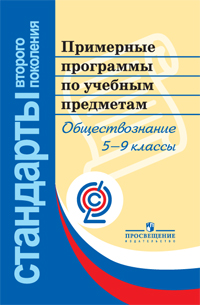 Примерная учебная программа по предмету определяет инвариантную (обязательную) часть учебного курса и наряду с требованиями стандарта, относящимися к результатам образования, является ориентиром для составления рабочих программ для всех общеобразовательных учреждений, обеспечивающих получение основного общего образования. 
Примерная программа не задает последовательности изучения материала и распределения его по классам. 
Авторы рабочих программ и учебников могут предложить собственный подход к структурированию учебного материала и определению последовательности его изучения.
Структура  примерной программы по обществознанию
Примерная программа основного общего образования по обществознанию содержит следующие разделы:
пояснительную записку, в которой определяются цели обучения по данному предмету в основной школе, раскрываются особенности содержания курса по обществознанию на этой ступени, описывается структура курса по обществознанию и последовательность изложения материала, требования к результатам обучения и освоения курса, оснащенность учебной деятельности, место предмета в Базисном учебном (образовательном) плане;
содержание курса, включающее перечень основного изучаемого материала, распределенного по содержательным разделам с указанием примерного числа часов на его изучение;
примерное тематическое планирование с описанием видов учебной деятельности учащихся 5—9 классов и указанием примерного числа часов на изучение соответствующего материала.
Место учебного предмета «Обществознание» в Базисном учебном (образовательном) плане
«Обществознание» в основной школе изучается с 5 по 9 класс. Общее количество времени на пять лет обучения составляет 175 часов. Общая недельная нагрузка в каждом году обучения составляет 1 час. При этом на долю инвариантной части предмета отводится 75% учебного времени.
Цели обществоведческого образования в основной школе состоят в том, чтобы средствами учебного предмета активно содействовать:
воспитанию общероссийской идентичности, патриотизма, гражданственности, социальной ответственности, правового самосознания, толерантности, приверженности ценностям, закрепленным в Конституции Российской Федерации;
 развитию личности на исключительно важном этапе ее социализации — в подростковом возрасте, повышению уровня ее духовно-нравственной, политической и правовой культуры,  становлению социального поведения, основанного на уважении закона и правопорядка; углублению интереса к изучению социальных и гуманитарных дисциплин; формированию способности к личному самоопределению, самореализации, самоконтроля; повышению мотивации к высокопроизводительной, наукоемкой трудовой деятельности;
формированию у учащихся целостной картины общества, адекватной современному уровню знаний о нем и доступной по содержанию для школьников младшего и среднего подросткового возраста; освоению учащимися тех знаний об основных сферах человеческой деятельности и о социальных институтах, о формах регулирования общественных отношений, которые необходимы для взаимодействия с социальной средой и выполнения типичных социальных ролей человека и гражданина;
овладению учащимися умениями получать из разнообразных источников и критически осмысливать социальную информацию, систематизировать, анализировать полученные данные; освоению ими способов познавательной, коммуникативной, практической деятельности, необходимых для участия в жизни гражданского общества и правового государства;
формированию у учащихся опыта применения полученных знаний и умений для определения собственной позиции в общественной жизни; для решения типичных задач в области социальных отношений; для осуществления гражданской и общественной деятельности, развития межличностных отношений, включая отношения между людьми различных национальностей и вероисповеданий, а также в семейно-бытовой сфере; для соотнесения собственного поведения и поступков других людей с нравственными ценностями и нормами поведения, установленными законом; для содействия правовыми способами и средствами защите правопорядка в обществе.
Требования к результатам обучения и освоения содержания курса по обществознанию
Личностные результаты
Метапредметные результаты
Предметные результаты
Личностными результатами выпускников основной школы, формируемыми при изучении содержания курса по обществознанию, являются:
мотивированность и направленность на активное и созидательное участие в будущем в общественной и государственной жизни;
заинтересованность не только в личном успехе, но и в развитии различных сторон жизни общества, в благополучии и процветании своей страны;
ценностные ориентиры, основанные на идеях патриотизма, любви и уважения к Отечеству; на отношении к человеку, его правам и свободам как высшей ценности; на стремлении к укреплению исторически сложившегося государственного единства; на признании равноправия народов, единства разнообразных культур; на убежденности в важности для общества семьи и семейных традиций; на осознании необходимости поддержания гражданского мира и согласия и своей ответственности за судьбу страны перед нынешними и грядущими поколениями.
Метапредметные результаты изучения обществознания выпускниками основной школы проявляются в:
умении сознательно организовывать свою познавательную деятельность (от постановки цели до получения и оценки результата);
умении объяснять явления и процессы социальной действительности с научных, социально-философских позиций; рассматривать их комплексно в контексте сложившихся реалий и возможных перспектив;
способности анализировать реальные социальные ситуации, выбирать адекватные способы деятельности и модели поведения в рамках реализуемых основных социальных ролей (производитель, потребитель и др.);
овладении различными видами публичных выступлений (высказывания, монолог, дискуссия) и следовании этическим нормам и правилам ведения диалога;
умении выполнять познавательные и практические задания, в том числе с использованием проектной деятельности на уроках и в доступной социальной практике
Предметными результатами освоения выпускниками основной школы содержания программы по обществознанию являются в сфере:
Познавательной
Ценностно-мотивационной  
Трудовой
Коммуникативной
Характеристика содержания основного общего образования по обществознанию
Структура курса и последовательность предъявления материала. 
В школьном курсе по обществознанию нет принципа «неодолимой силы», такого, как принцип хронологии в истории, который диктовал бы лишь одну последовательность построения курса. 
Образовательно-воспитательные цели данного учебного предмета могут быть достигнуты с использованием различных моделей построения содержания курса для основной школы
5 класс
Начинать изучение содержания примерной программы по обществознанию как самостоятельного учебного предмета целесообразно, как показывает опыт, с того, что наиболее близко и понятно младшим подросткам: собственного их «социального лица» и ближайшего социального окружения (семья, друзья). При этом особое внимание следует уделять нравственным основам межличностных отношений.
Изучение содержания курса по обществознанию в основной школе должно осуществляться во взаимосвязи с содержанием программ дополнительного образования, деятельностью детских общественных организаций, реальной жизнью школьного коллектива. Одной из задач этой работы выступает создание иммунитета и формирование нетерпимости к правонарушениям, наркомании, другим негативным явлениям.
Спасибо за внимание!